University Reform in South-Africa: Opportunities and Challenges
South Africa-Germany Rector’s ForumLeipzig, Germany15 April 2013Ihron Rensburg, Vice-Chancellor, University of Johannesburg, South Africa
THE PRESENTATION OVERVIEW

The Context: Key Assumptions
The Fast Changing Global Stage
The South Africa Stage: A Snapshot
Internationalisation: The South Africa Snapshot
A UJ Thumbprint
Internationalisation: The Case of UJ
Internationalisation: The UJ-Germany Connection
Internationalisation: Promise and Challenge 
Seven essential conditions for better internationalisation
1:THE CONTEXT: KEY ASSUMPTIONS

Higher education is key to delivering the knowledge requirements for  development

Strong association between higher education participation rates and levels of development, cf. Asia

Higher levels of education are essential to the design and production of new technologies for a country’s innovative capacity and for the development of society, cf. Number of PhDs/Million as closely correlated to FDI flows 

The ability of developing countries to absorb, use and modify existing technology will drive more rapid transition to higher levels of development and standards of living

Higher education can enable nations to jump stages of economic development
THE CONTEXT: KEY ASSUMPTIONS

Universities play three main functions in modern society

They educate and train highly skilled professionals and other high level human resources for the wide range of employment needs of the public and private sectors of the economy

They produce new knowledge and find new applications for existing knowledge, including fundamental research, innovation and application, local and global, and knowledge that equips people for a society in constant social change

They provide opportunities for social mobility, and can strengthen equity, social justice, democracy, and nurture globally and culturally astute and mobile citizens
THE CONTEXT: KEY ASSUMPTIONS



Universities are key drivers of globalisation: training, research/knowledge production, and social, cultural and economic development 

On the other hand, social, cultural and economic globalisation and internationalisation are significant drivers of change in higher education 

Thus the rationale for internationalisation: greater connectivity in both cultural and social terms, increased economic development and competitiveness, shared knowledge building, and an inclusive, caring, prosperous and more cosmopolitan world
2: THE FAST CHANGING GLOBAL STAGE
Largest university systems forecast by 2020: China (37M); India (28M); USA (20M) and Brazil (9M) (Source: British Council, 2013)

50 countries will account for 90% of university enrolment, including Brazil, Indonesia, China, India, Turkey, and South Africa: significant new players include Nigeria, Bangladesh, the Philippines

Yet, this represents a significant slow-down from the average 5% growth of 1990-2010

Mainly due to unfavourable demographic changes from declining birth rates over last 20-30 years in the North and parts of Asia: cf. UK – critical importance of international students, and South Korea - mergers/closures
THE FAST CHANGING GLOBAL STAGE
Challenge for North is to fill emptying university places, probably from South and East, but also through global collaborations such as global campuses

On the other hand, by 2020, China, USA, India and Indonesia will account for more than 50% of 18-22 year olds: the challenge is how to provide, at significant scale, affordable high quality HE

Yet, growth in enrolment follows trade growth, and is influenced by GDP/Capita in relation to H.E. Cost (Source: Pillay, CSDA Seminar, UJ, 2012): consider SA ratios of $1,000:$8,000

A new HE model for all universities? Sustainable growth opportunities for ODL/MOOCs? Consequences?
3: THE SOUTH AFRICA STAGE: A SNAPSHOT
The evolution of SA universities continues to be shaped by their apartheid-colonial and recent post-apartheid policy past (cf. only recent policy focus on HDIs), and since 1990s, by historical backlogs and fiscal limitations, and, by the current policy shift to post-school TVE: system even though ranked 27-33 on ARWU/QS/Times ranking systems, grouped with the Czech Republic, Hong Kong, New Zealand and Ireland, exhibits combined and uneven progress, performing below its considerable potential

Given SA’s G.P.R. of 18%, up 50% since 2000 (SA is now a Stage 2 Efficiency-Driven Economy with 2030 PSE goal of 70% G.P.R. and becoming an Innovation Economy)(Source: NDP, S.A., 2012), against the globally weighted average of 30% (Source: WEF GCI, 2012), the university system is still in the main elite, low-participation -high attrition, and yet offers, in the main, medium-high             quality
THE SOUTH AFRICA STAGE: A SNAPSHOT
Cf. G.P.R.’s of Stage 3 Innovation-Driven Economies of Finland (94% G.P.R.) and South Korea (98% G.P.R.)(Source: CHET, 2011)

Although, for SA, innovation does not necessarily mean High-Tech or KE, but more productive ways of doing things, e.g. agriculture and manufacturing (Source: Pillay, CSDA Seminar, UJ)

Enrolments of 900,000 are heavily UG, with D enrolments at 1%, and enrolments in SET comparatively low: yet there is a direct correlation between Ds/million of population, SET output and E.D.

The output of M/Ds is far too slow to meet labour market/academic labour demand: 2030 target D output of 5,000 per year
THE SOUTH AFRICA STAGE: A SNAPSHOT
Consider the shadow/persistent effect of apartheid planning:
Current G.P.R.: BA – 14% (even though up 40% since 2001); BC – 15% (doubled); BI – 46% (up 16%); W – 59% (up 20%)
% Black academic staff: 38% (2030 target: at least 50%)
Aging, mainly White, professoriate: up to 33% nearing retirement
% Academics with D degree: 37% (2030 target: 75%)(Sources: DHET, S.A., 2012; NDP, S.A., 2012)
Critical issues are massive backlogs in creaking and decaying infrastructure, especially IT and SET, number of academics and academic pay, student aid and accommodation, and, leadership, governance, accountability and institutional autonomy
Yet, the number of degree holders in L.M. grew from 463K in 1995 to 1,1M in 2011, with Black graduates tripling to 600, 000           (Source: CDE Insight, 2013)
THE SOUTH AFRICA STAGE: A SNAPSHOT
Even so, graduate unemployment is just under 5% (Black – 6.7%, White – 2%) equal to full employment, with most of employment growth in the private sector (Source: CDE Insight, 2013), against Total Unemployment of 24,4%, and Youth Unemployment of 48.2% for 15-24 yrs (Global average – 50%)(Source: Indexmundi.com) 

Since end of apartheid, SA global research output doubled, and global collaboration tripled (USA - 14.7%, UK - 10.4%, Germany - 5.1%, Australia - 4%, Canada - 3.5%, and France - 3%) (Source: Science Watch, Thomson Reuters, 2010) 

Whilst SA is among the world’s top 5 in Plant and Animal Sciences, and prolific in Geo-Sc., Soc. Sc., and Chemistry, it exceeds world averages in Env/Ecology, Space Sc., Immunology and Clin. Med.
THE SOUTH AFRICA STAGE: A SNAPSHOT
Between 2001-12, SA authored papers published on Science Direct were downloaded more than 20M times, with the USA leading (16.9%), followed by China (9.7%), UK (8.6%), Australia (3.9%), Japan (3.1%), France (3.1%), and Germany in position 11 (2.3%) (Source: Elsevier ScienceDirect Usage Team, 2013) 

SA produces 37% of Africa’s research output (equivalent to Harvard’s total output), being the most prolific Africa nation across 21 of 25 main knowledge fields, and second in the rest, followed by Egypt (27%) and Nigeria (12%) (Source: Global Research Report Africa, Thomson Reuters, 2010), reflecting post-colonial policy past, until early 2000s’, focus on P.E

Yet, there is uneven attention to the opportunities that internationalisation could bring to SA
4: INTERNATIONALISATION: THE SA SNAPSHOT
SA state’s HE internationalisation ambitions only now coherent: focus is on staff and student exchanges, joint degrees, research collaboration, DOOL and harmonisation of qualification systems

In 2010, 66,113 (11% R.B.) foreign students were studying in South African universities: shows low internationalisation, but is growing requiring policy activism, multi-country political will and investment

The vast majority of international students (46,191 or 70%) were from countries belonging to SADC, most of the remainder (11,130, a further 17%) were from other African countries

A mere 3,653 came from Europe, 1,813 from Asia and                1,737 from North America, totaling 13%
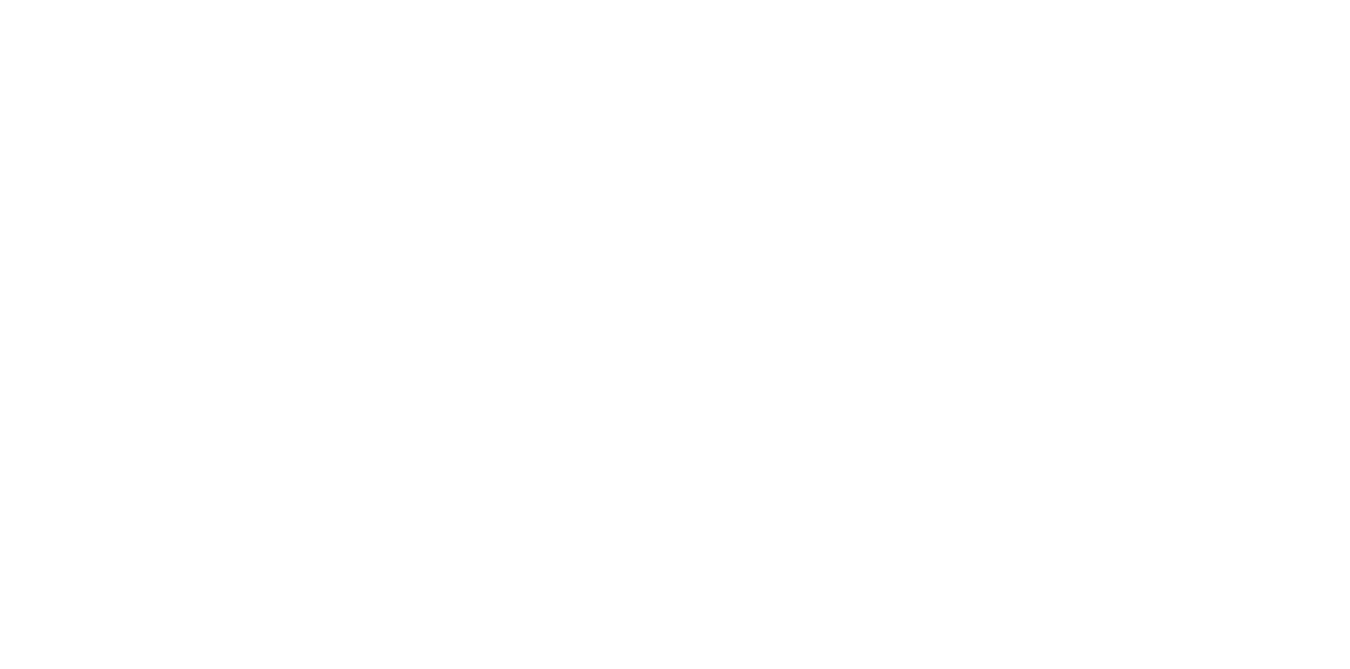 5: A UJ THUMBPRINT
One of SA’s post-apartheid merged universities, merging TWR (88th year since founding), RAU (44th year) and Vista-S/E.R. (30th year)

Vision: An international university of choice, anchored in Africa, dynamically shaping the future

Given legacy cultures, it strives to nurture a post-apartheid inclusive, cosmopolitan and liberal minded scholarship and university  

Large comprehensive, combining technological (30%), professional (50%) and traditional academic (20%), focused on widening participation and success,  especially from Black, and rural poor, blue collar working class and lower middle class (1st year Class of 2013: 17% and increasing from poorest/bottom two quintile schools, 45% from lower-middle and middle income schools, 38% from wealthiest schools)
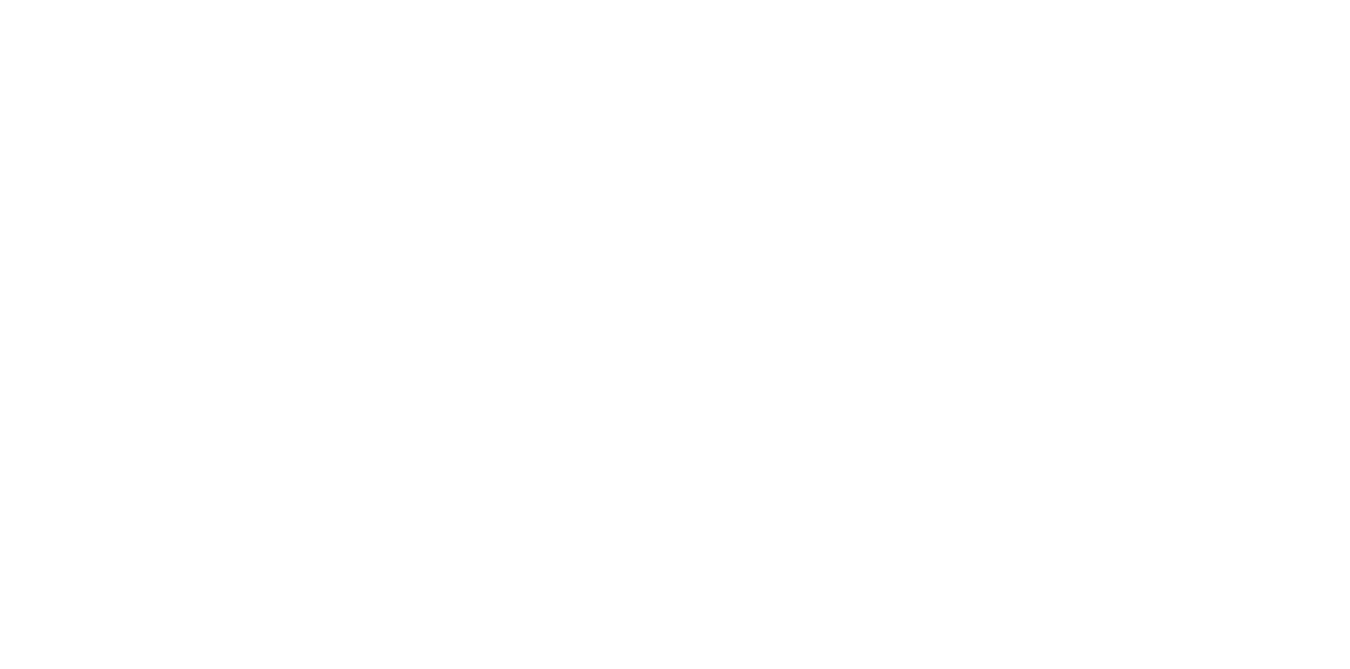 A UJ THUMBPRINT
Graduate output now consistently over 11,000, PG – 2,164 

Given size (48,000 students, 7,000 PG, 2,500 international from 87 countries) and comprehensiveness, it strives to become a substantial contributor to knowledge production, the KE and innovation, and a leading science and technology university

Consider UJ research output up 140% in last five years, and still rising, with 66% now in international accredited publications,

80% of research output from faculties of Science, Humanities, Management Sciences and Engineering, with main global competencies in Soc Sc., Earth Sc., Biology, Maths-Physics, Health Sc-Med Spec., Comp Sc. and Chemistry                                 (Source: Elsevier, 2013)
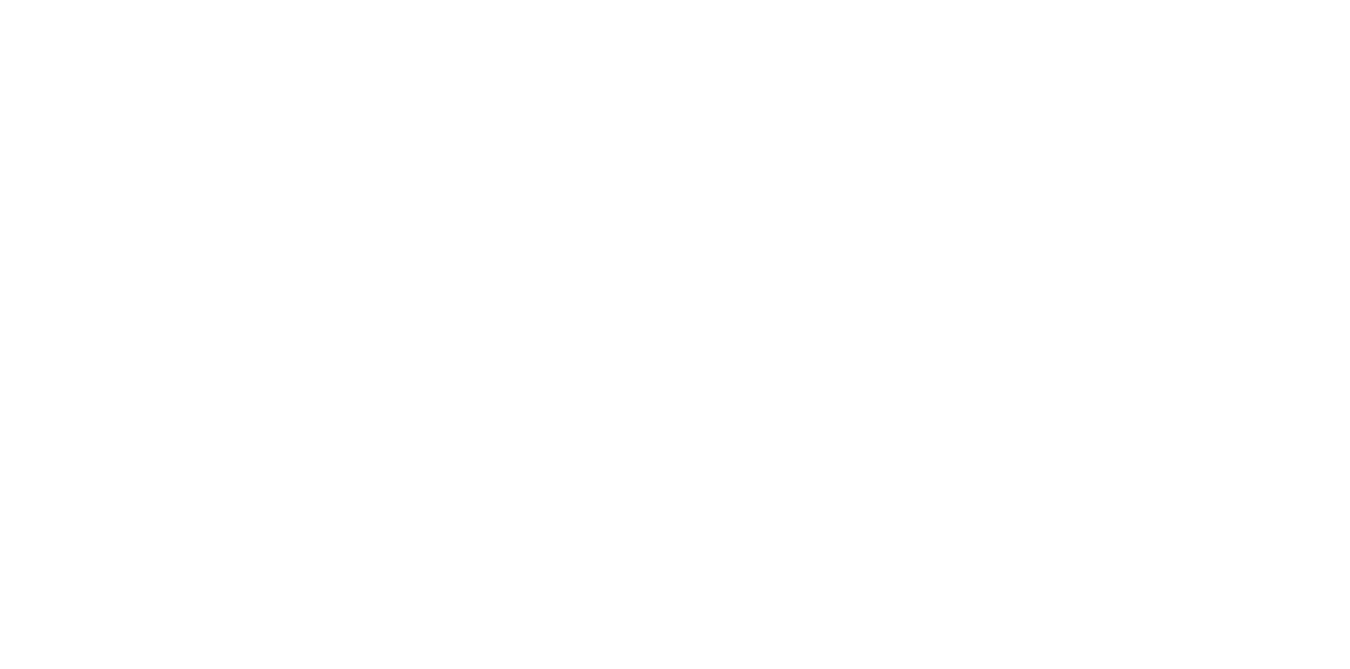 6: INTERNATIONALISATION: THE CASE OF UJ
Plan is broadly similar to emerging South Africa higher education strategy, with focus on North, South and East, with major focal points to:

Double, by 2020, international students, from current 2,500

Substantially increase student in- and out-bound programmes 

Substantially increase in-bound academic staff D programmes 

Grow PG enrolment, mainly M/D degrees, from 7,000 to 9,000
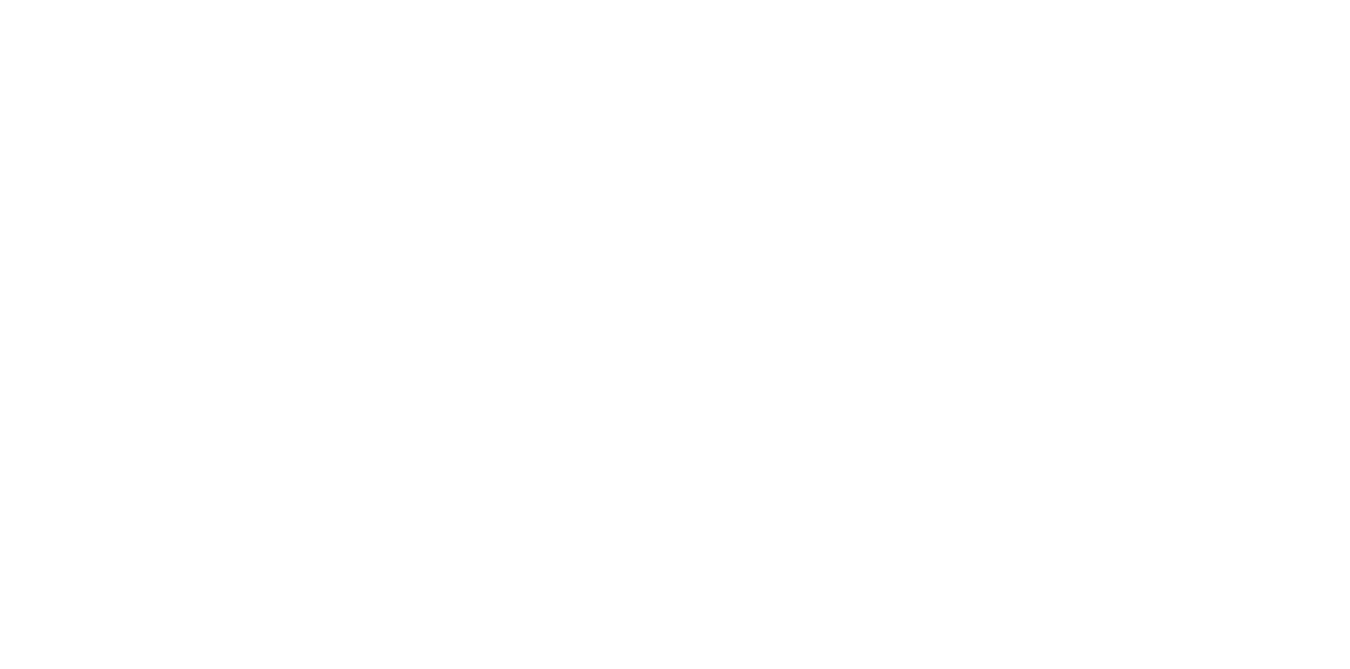 INTERNATIONALISATION: THE CASE OF UJ
Double in-bound post-doctoral fellowships from current 45 of 110

Substantially increase in- and out-bound visiting professorships

Substantially increase joint M/D degrees

Substantially enhance research collaboration/publication in strong areas with similar research profile universities

Link up, and deepen presence, and impact in key global forums, e.g. Universitas 21 (2013) and BRICS
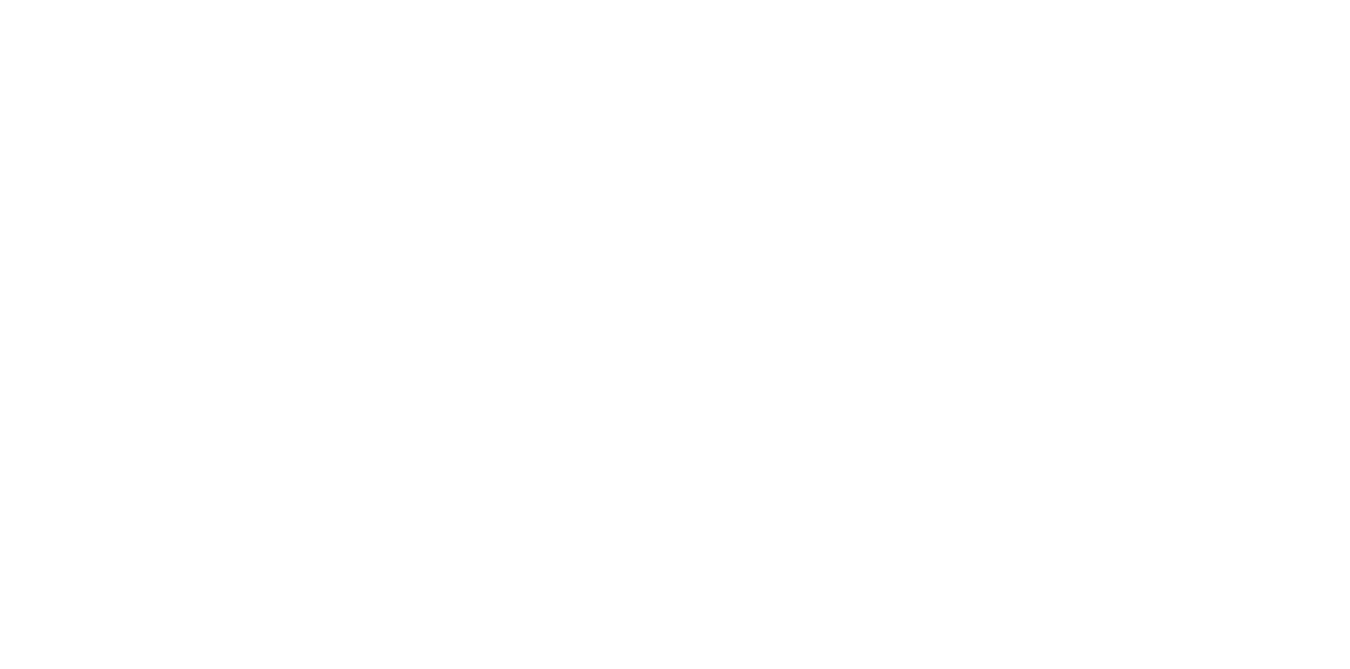 7.	INTERNATIONALISATION: THE UJ-GERMANY CONNECTION
Constitutes 25% of UJ Europe footprint, including Augsberg, Erfurt, Geoforschungszentrum, Hochschule Ravensburg, Liebniz, Jacobs, Eberhard Karis, Saarland, Aachen, Bonn, Heidelberg, Rosa Luxemberg F, Regensburg, Siegen, Wurzburg, and 6 U’s below

University of Stuttgart, Renewable Energy
Joint research and related technology development through the EnerKey Gauteng Megacities Sustainable project, under the SA umbrella of the Sustainable Energy Technology and Research (SeTAR) Centre
UJ’s German partner, Prof Ludger Eltrop, Head of the Department SEE (System Analysis and Renewable Energies) at the Institute of Energy Economics and the Rational Use of Energy (IER) attached to the University of Stuttgart, and     Visiting Professor at UJ since 2005
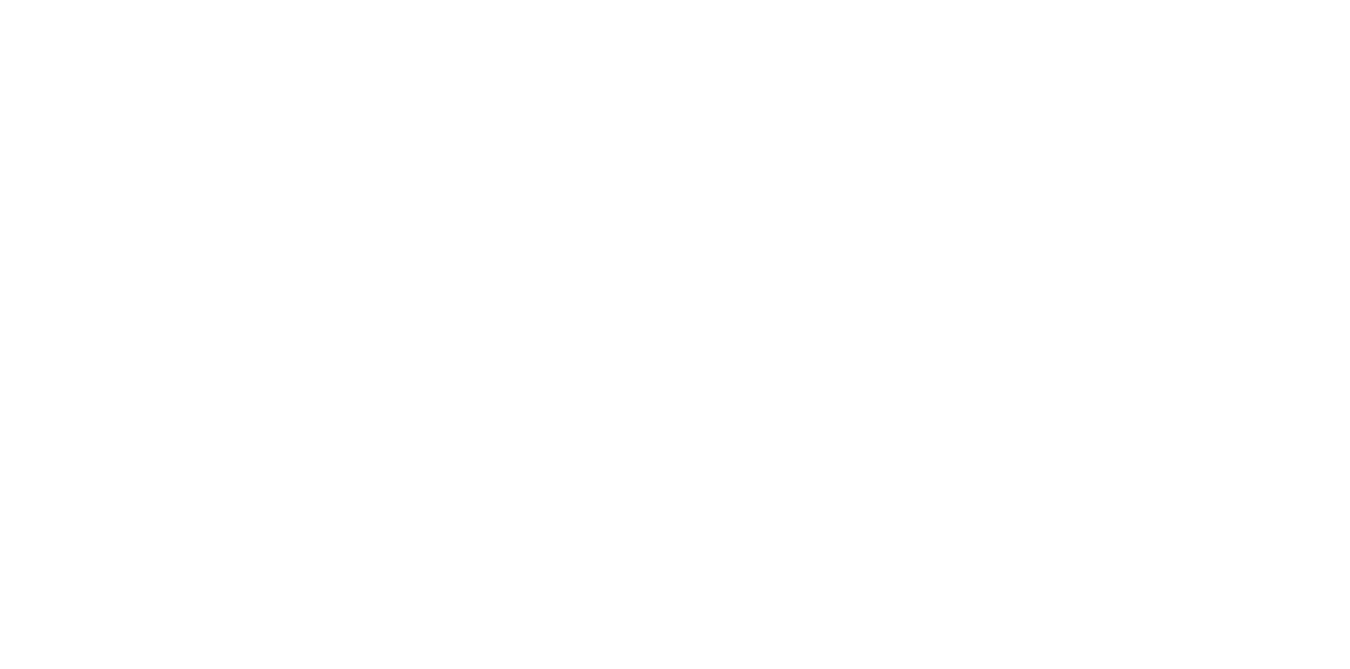 INTERNATIONALISATION: THE UJ-GERMANY CONNECTION
Focus is on Sustainable Megacities for the Future, with initial results the completion of a successful pilot phase, and award of a grant for a second phase for Euro 3.8 million, 2008-2013 
Includes, academic and local government officials exchange visits to Stuttgart, student fieldwork exchanges in SA, and co-supervision of UJ students, some funded through DAAD
Also, includes joint development and offering of several courses on energy modelling in SA, that also form part of the core curriculum of the Energy Honours programme at UJ 
Bi-annual engagements and workshops: now results, models, data products, publications and student theses are coming through
A further result is UJ is now a leading South African institution in academic and applied energy research
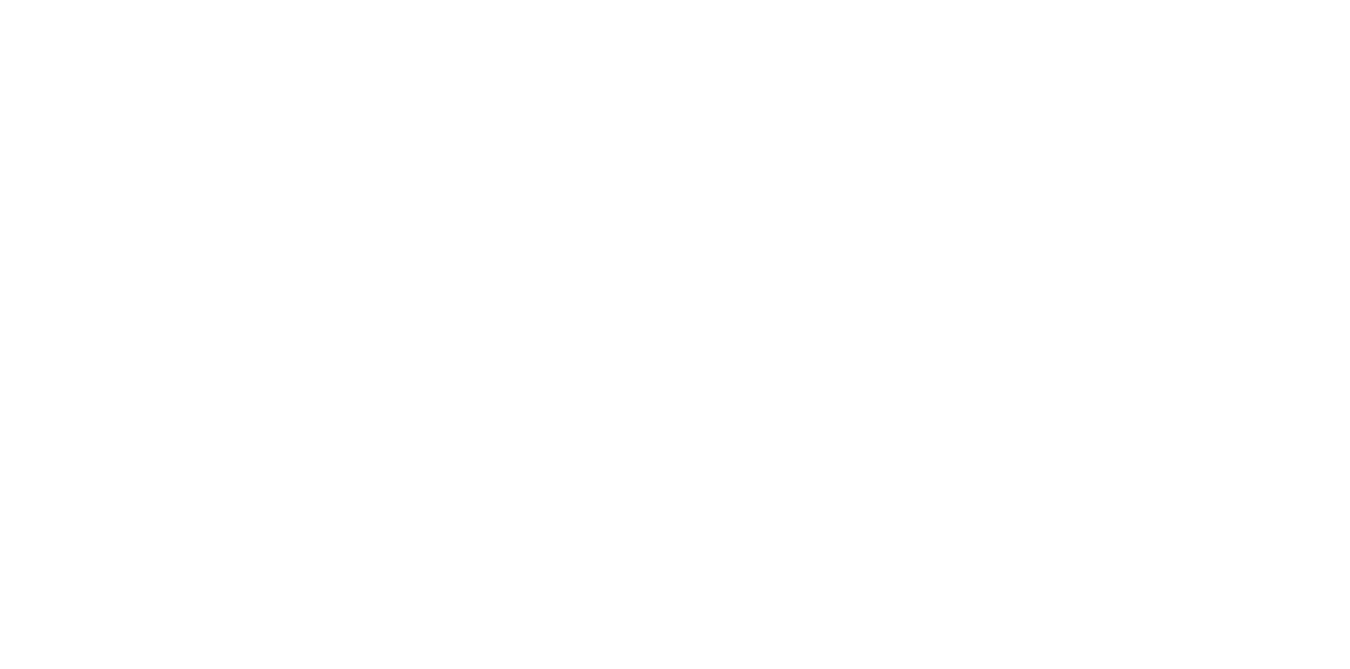 INTERNATIONALISATION: THE UJ-GERMANY CONNECTION
Technische Universität Bergakademie Freiburg: Paleo-proterozoic Mineralisation
Collaboration with the PPM research centre through Prof Jens Gutzmer, Visiting Professor at UJ, founding director of the Helmholtz Institute Freiberg for Resource Technology, and Professor of Economic Geology and Petrology at TU 
Joint supervision of PG students
PG student exchange, e.g. several students from Prof Gutzmer joined recent UJ field trips, and longer stays at UJ Geology, with UJ staff on semester long research visits at Freiberg
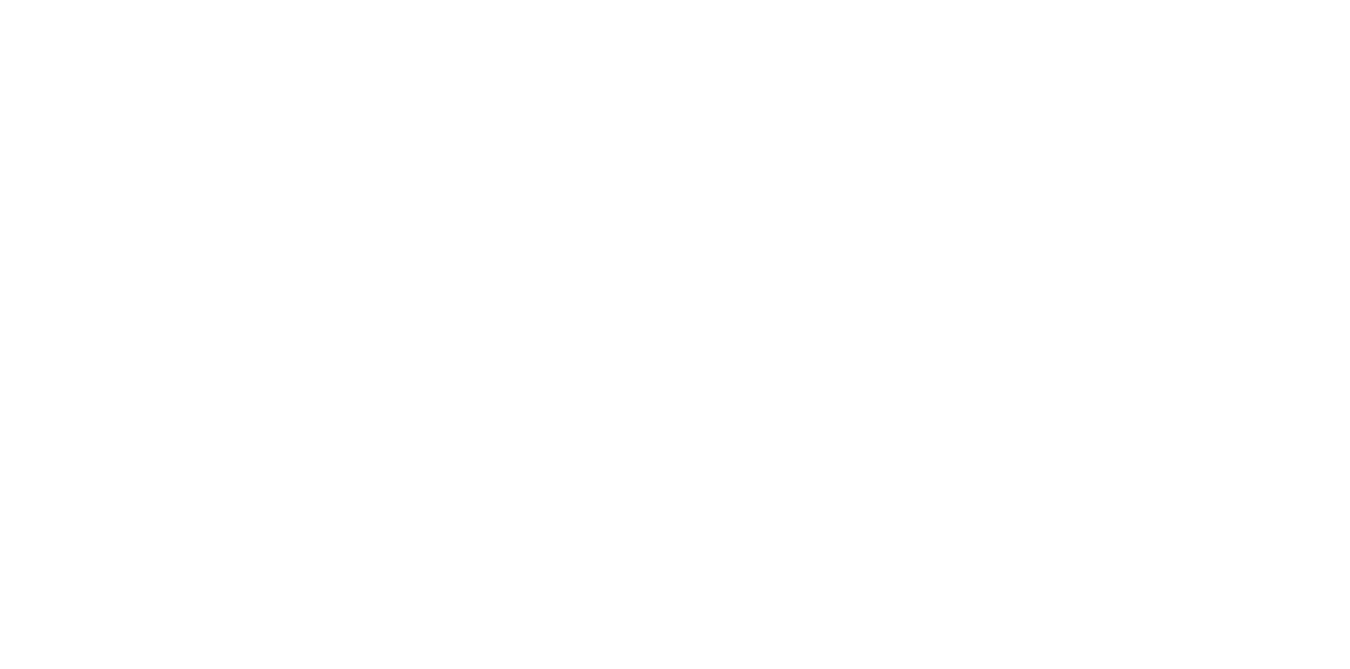 INTERNATIONALISATION: THE UJ-GERMANY CONNECTION
University of Freiberg, Foundry Technology
M student exchange and tech transfer

University of Duisburg-Essen, Power Line Technology
Joint research and Ph.D. exchange over past 20 years

University of Duisburg-Essen, Educational Psychology
Longitudinal research on early mathematical cognition

Max Planck Institute (MPI, Dresden), Chemical Physics of Solids (Dresden)
Prof Dr Frank Steglich (MPI) and Prof Andre Strydom, UJ Department of Physics, a long standing joint research collaboration
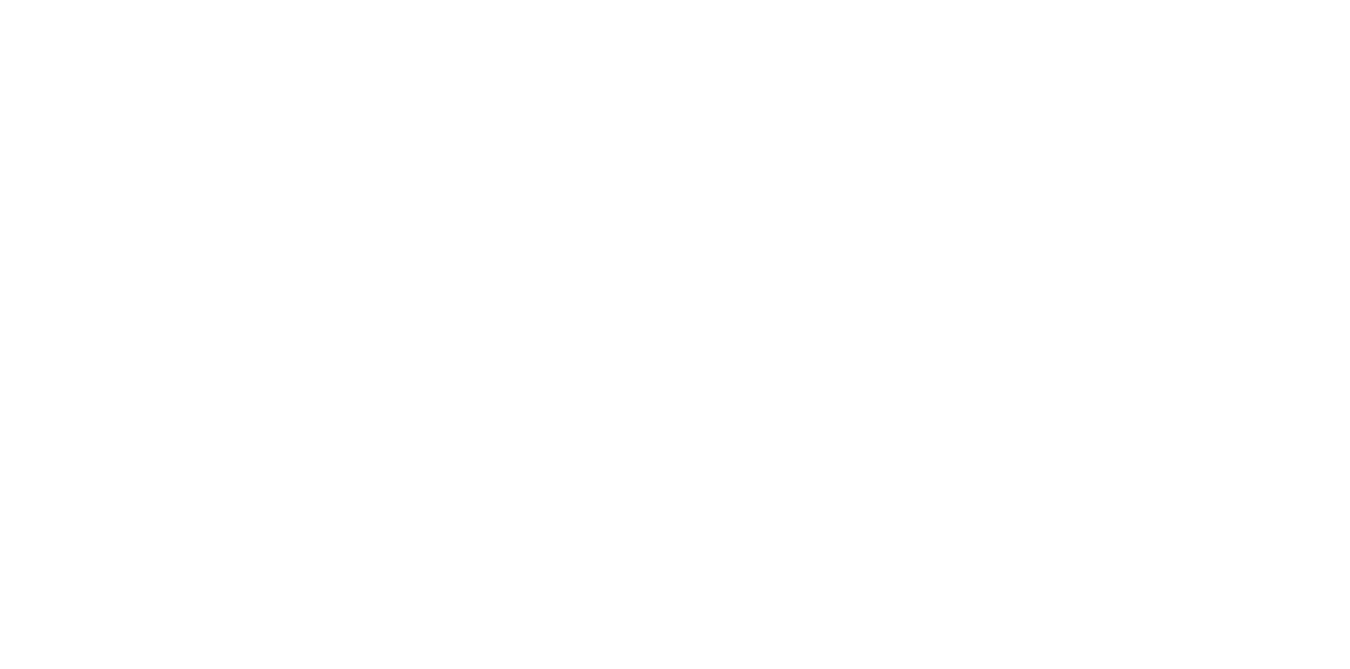 8: THE PROMISE AND CHALLENGE OF INTERNATIONALISATION
Evolving internationalisation is framed by geopolitical-geoeconomic factors as seen in the persistent power asymmetries between the North, South and East, and this influences scholarly work, with undesirable and hegemonic consequences, and a mismatch between goodwill/good intentions and practice, requiring attention

Cooperation is often characterised by terms set by partners in the North: often theory-building, conceptual frameworks and research methodologies  are constructed  from/through research undertaken in developed countries, and transferred to the South/East

There are concerns that HE has become an “industry” where commercial and other interests overshadow HE’s fundamental academic mission and values (Source: IAU, 2012)
9: SEVEN ESSENTIAL CONDITIONS FOR BETTER  INTERNATIONALISATION
First, aim to reduce the brain drain: enable African scholars based in the Germany to undertake collaborative research, share knowledge and resources, and build mutual capacities with counterparts in SA

Second, ensure that our efforts aim to achieve genuine global dialogue and mutual learning

Third, ensure that our global partnerships are mutually beneficial and supportive 

Fourth, acknowledge that sustainable solutions to residual and emerging development problems will only be found through a fairer global distribution of resources for research, cf. SKA
SEVEN ESSENTIAL CONDITIONS FOR BETTER INTERNATIONALISATION
Fifth, define reciprocity in partnerships at the outset, characterised by honesty, openness, and responsiveness even when one partner brings significantly less resources to the partnership, marked by a common commitment to sound academic values, scientific integrity, ethics and social responsibility

Sixth, provide new and expanded opportunities for global academic collaboration and research by building ICT infrastructure

Seventh, establish cross-hemispheric, cross-disciplinary global T,L and R centres of excellence (cf. CERN and SKA, in SA/Africa) in the Grand Challenge areas